TOPICS IN LANGUAGE AND CULTURE
CLASS 7 – 23/09/2019
PROF. DR. DANIEL FERRAZ
Outline
10 perspectives on culture...
Before santos...(from today till last class...)
INTRO 2 – WHAT IS CULTURE? (INITIAL TALK)
1. LANGUAGE AND CULTURE ARE BOUND UP TOGETHER (SISTERS) = PROJECT OF MODERNITY
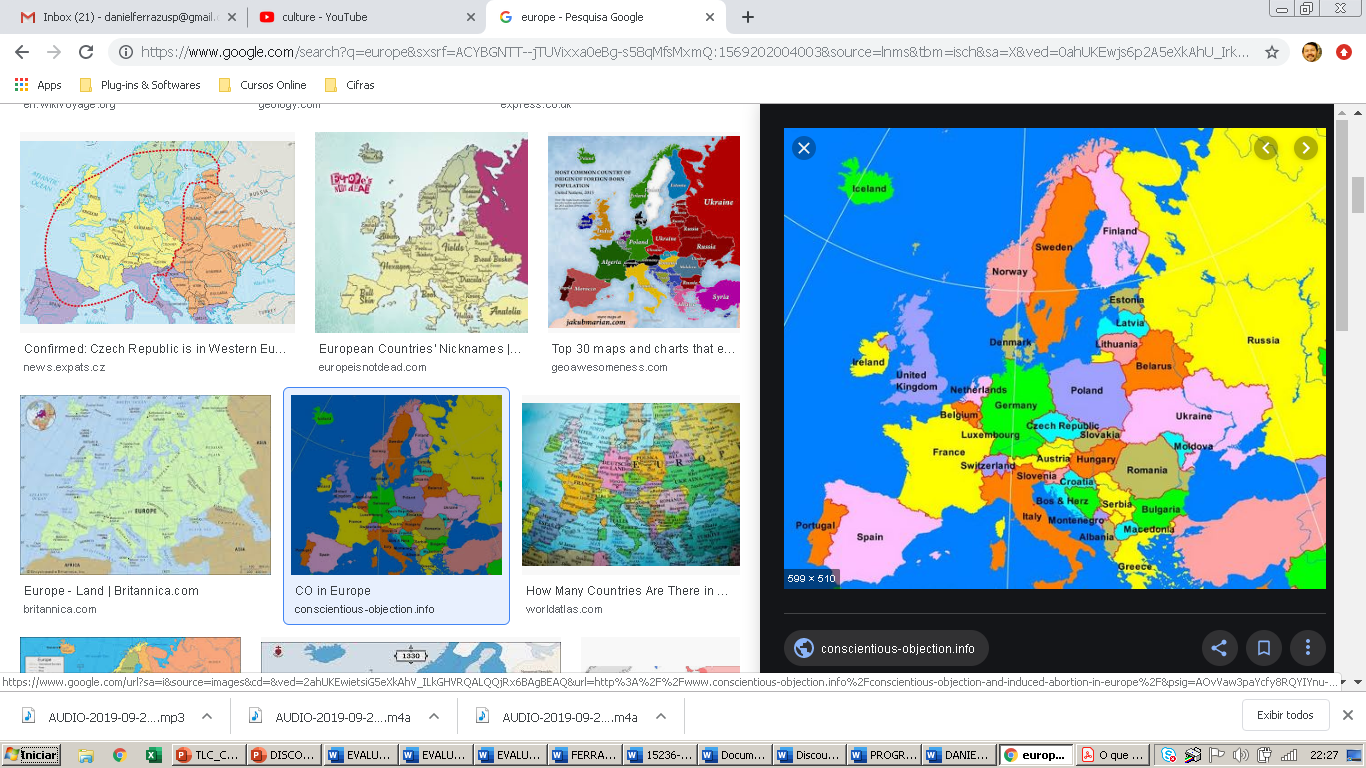 WHAT IS CULTURE?
2. CULTURE = SEEN IN BINARIES (ALL POSSIBLE):
 EVERYTHING AND NOTHING>> SOCIAL (EAGLETON)
MATERIAL AND ABSTRACT
HIGH AND LOW
PRIMITIVE VERSUS ELITE (MODERN)
WHAT IS CULTURE?
3. Culture with BIG C vs. Culture with little c (Eagleton, Kumaradivelu, ...)
4. LANGUAGE, CUSTOMS, HISTORY, ARTIFACTS OF A PEOPLE (COMMUNITY)
WHAT IS CULTURE? (IV)
5. CULTURE (AND LANGUAGE!!) = NATION STATE (BRAZILIAN,JAPANESE, AMERICAN)
PAULISTA, CAPIXABA >>> PAULISTANO, CARIOCA>>> INDIVIDUAL?
Rio 2019 campaign
6. CULTURE = MATERIALITY, ARTS, MUSEUM
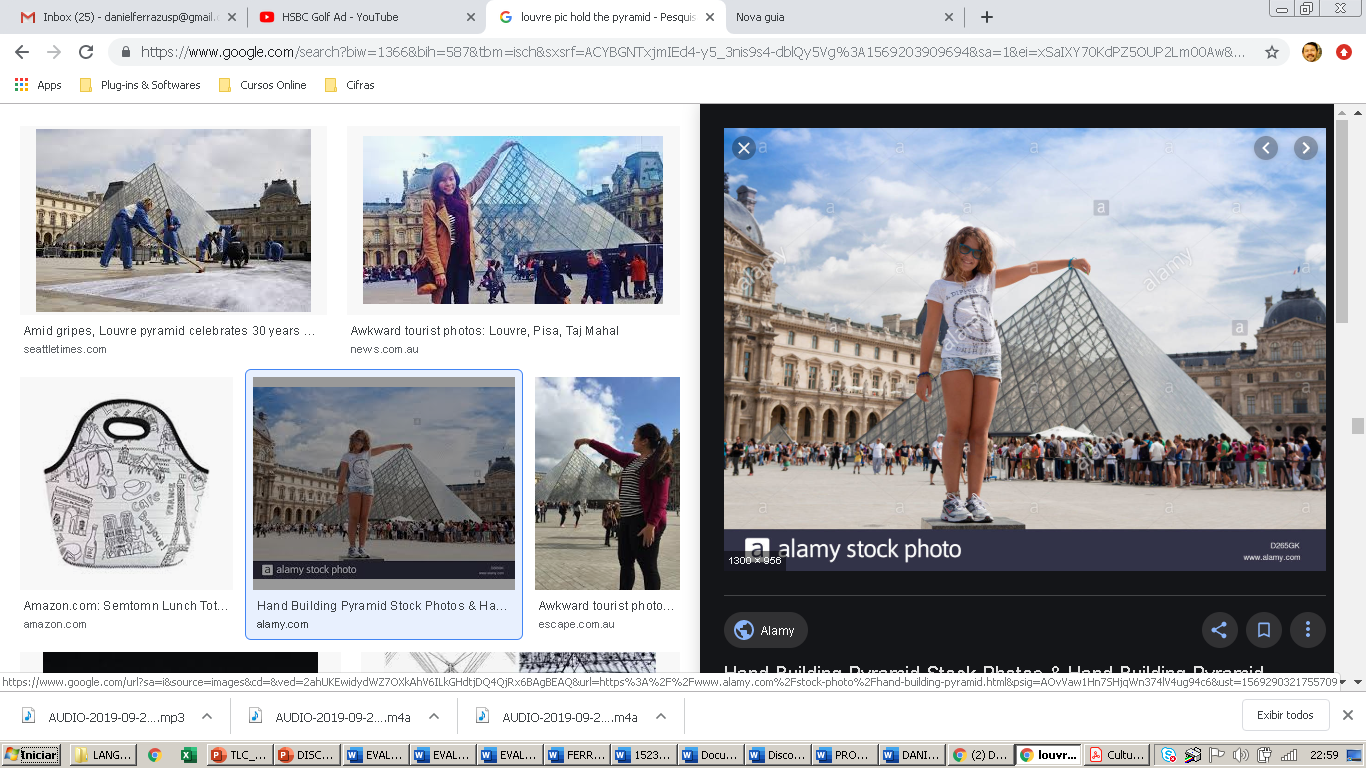 WHAT IS CULTURE? (V)
7. CULTURE:... 
 CULTURAL INDUSTRY
 POP CULTURE
LITERATURE
CULTURAL STUDIES
What is culture?
8. CULTURE(S) = IDENTITIES AND SUBJECTIVITIES (HALL, SAID)
9. CULTURE (IN THE SINGULAR) X CULTURES (IN THE PLURAL)
Big c culture x LITTLE C CULTURES (LOCAL, IDENTITIES)
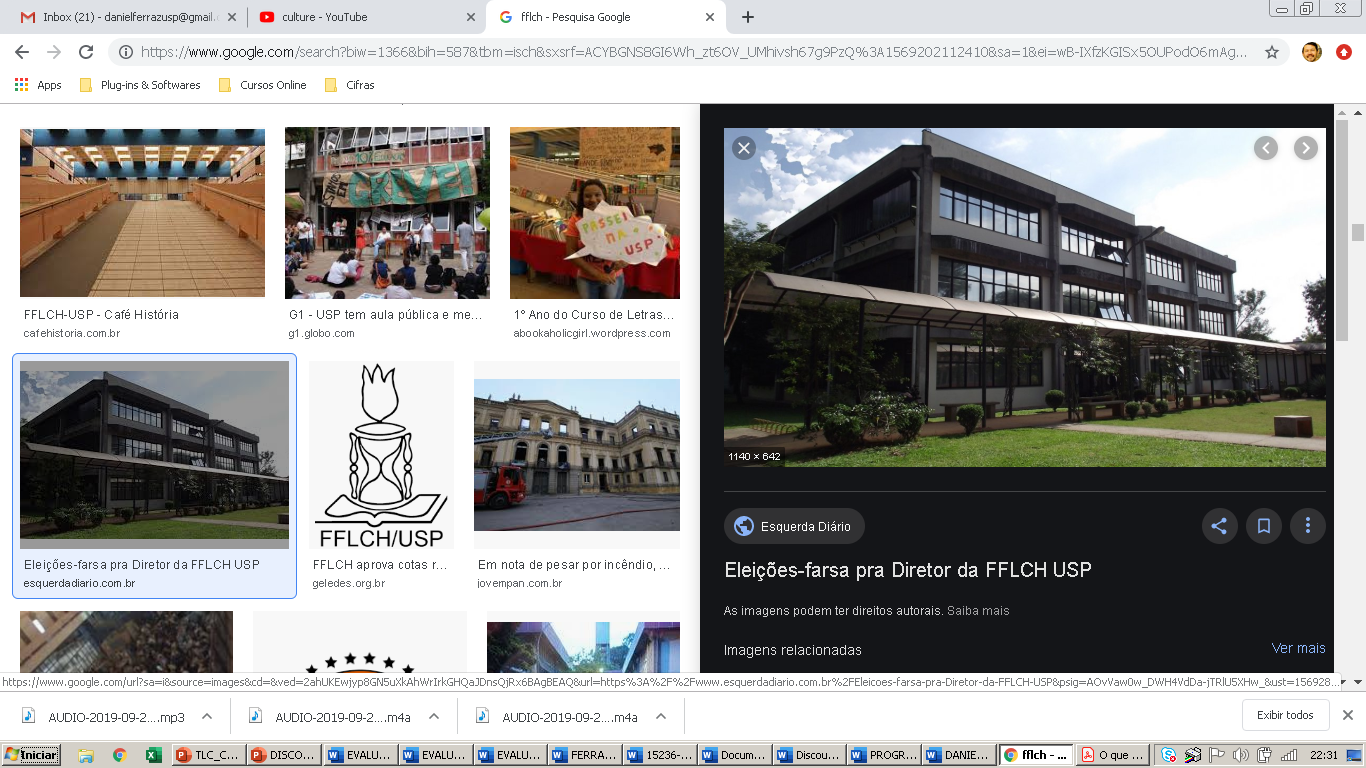 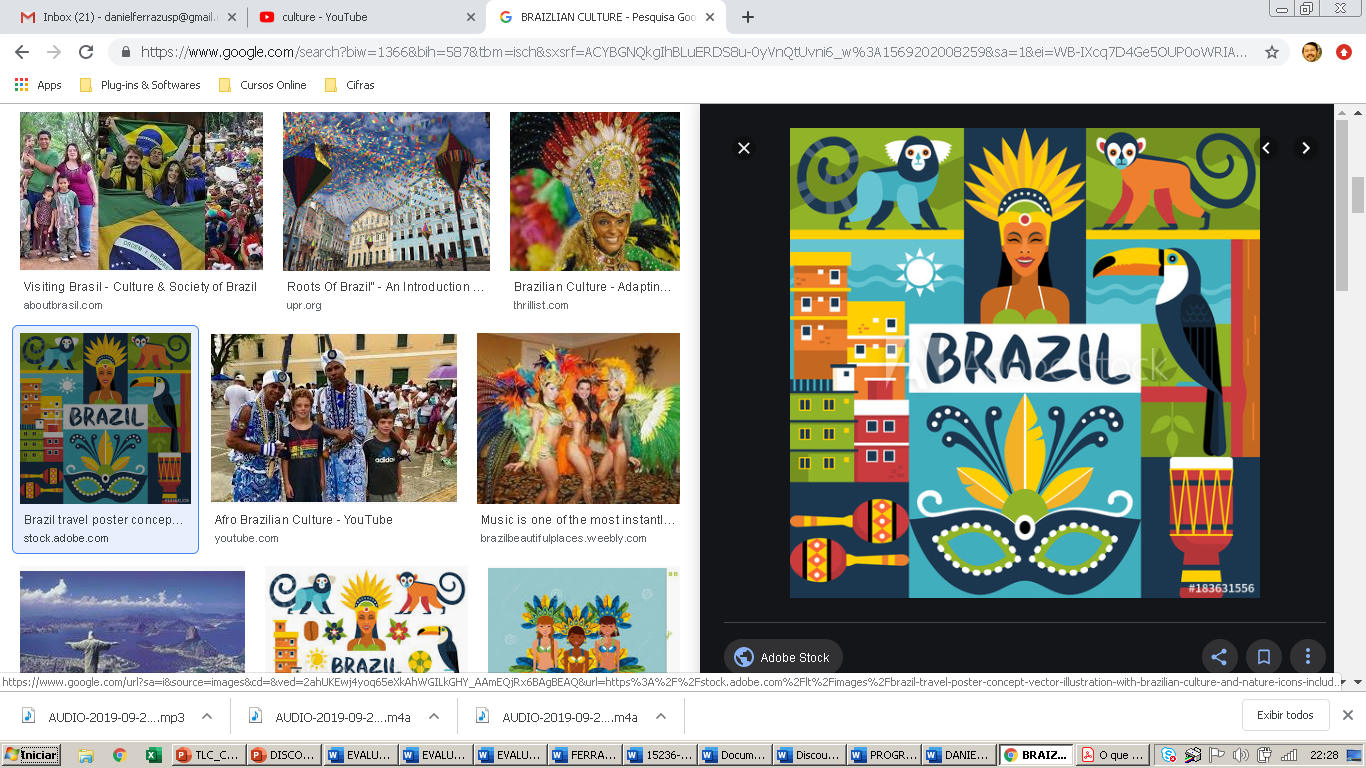 WHAT IS CULTURE? (VI)
10. WHAT ISN’T CULTURE?
NATION-STATE
GENERAL
IN THE OTHER, OUTSIDE
CULTURAL DIFFERENCES...to be discussed
ALSO – VIDEOS ABOUT CULTURES >>> HSBC (TO EXPLAIN SANTOS)

https://www.youtube.com/watch?v=6_WAmt3cMdk

https://www.youtube.com/watch?v=v1vvLQd53Ps&list=PLAEKUX2eV4jJEqwQnxJjXjlz09G7GGk7f&index=5

https://www.youtube.com/watch?v=GHuO6qmiSgg&list=PLAEKUX2eV4jJEqwQnxJjXjlz09G7GGk7f&index=2
EAGLETON (COMPLEMENTARY)
O que é cultura? (j l santos, 1983)
Entendido assim, o estudo da cultura contribui no combate a preconceitos, oferecendo uma plataforma firme para o respeito e a dignidade nas relações humanas.
AGAINST PREJUDICE,  NURTURES HUMAN RELATIONS AND RESPECT

BUT ALSO >>> CREATE WARS, DIFFERENCES, EXCLUSION
Cada cultura é o resultado de uma história particular, e isso inclui também suas relações com outras culturas, as quais podem ter características bem diferentes
SOME ASPECTS
CULTURE AND EVOLUTION (P. 14) >> HIERARQUIES >>IMPOSITION OF BIG C CULTURE
CULTURE AND RELATIOVISM: dangerous concept>>> every culture is valid, but SOME CULTURES are Worth and other are not in the real world
CULTURE AND SOCIETY = INTERCONNECTED
LIKE KRAMSCH...
Cultura é palavra de origem latina e em seu significado original está ligada às atividades agrícolas. Vem do verbo latino colere, que quer dizer cultivar. Pensadores romanos antigos ampliaram esse significado e a usaram para se referir ao refinamento pessoal, e isso está presente na expressão cultura da alma
DEFINTION 1
Cultura é uma dimensão do processo social, da vida de uma sociedade. Não diz respeito apenas a um conjunto de práticas e concepções, como por exemplo se poderia dizer da arte. Não é apenas uma parte da vida social como por exemplo se poderia falar da religião. Não se pode dizer que cultura seja algo independente da vida social, algo que nada tenha a ver com a realidade onde existe. Entendida dessa forma, cultura diz respeito a todos os aspectos da vida social,
DEFINITON II
Que fique então claro que para nós a cultura é a dimensão da sociedade que inclui todo o conhecimento num sentido ampliado e todas as maneiras como esse conhecimento é expresso. É uma dimensão dinâmica, criadora, ela mesma em processo, uma dimensão fundamental das sociedades contemporâneas.
DEBATE...
OSDE
Next class 8 (30/09)
HAND IN RESPONSE PAPER 1 (EVALUATION 1)

2 PRINTED COPIES
+ 
SEND IT TO DANIEL S EMAIL
danielferrazusp@gmail.com
NEXT CLASS 8 (30/09)
End notes
danielferrazusp@gmail.com

www.ACADEMIA.EDU/Daniel Ferraz
THANK YOU!!!